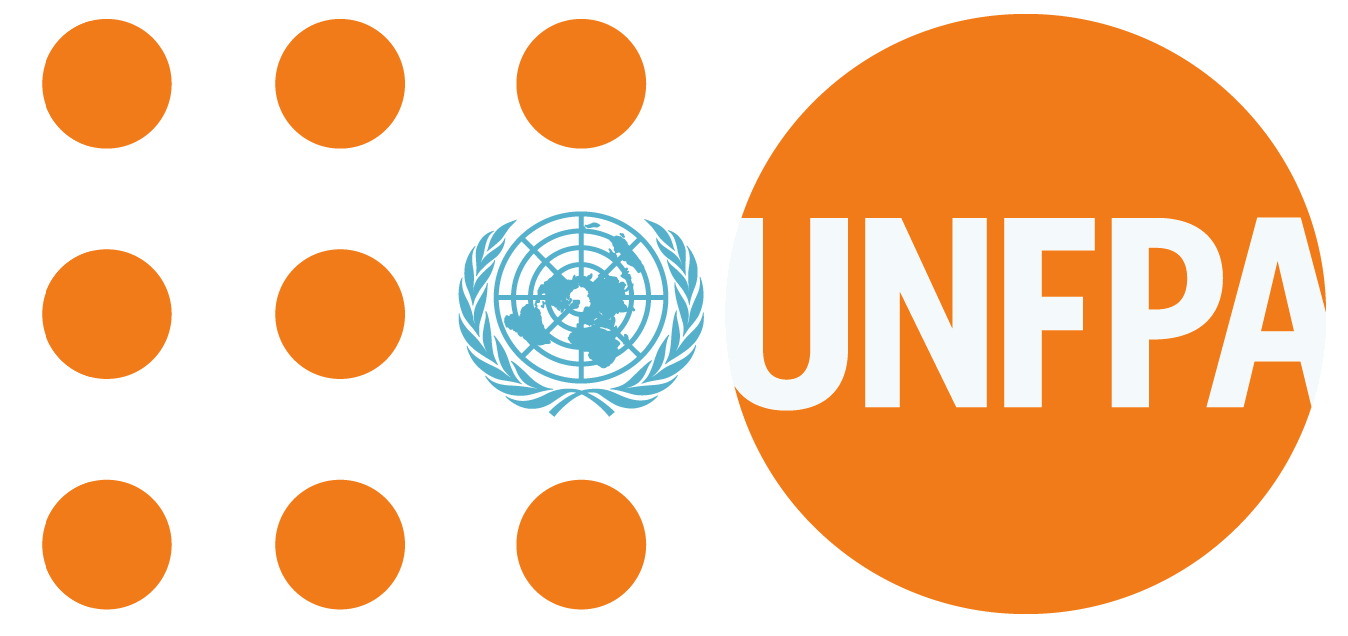 Global and regional programmes in support of 2020 Round Population and Housing censuses
United Nations Regional Workshop on the 2020 World Programme on Population and Housing Censuses: International Standards and Contemporary Technologies
Lusaka, Zambia, 20-23 March 2017

Presented by: Fredrick Okwayo
UNFPA Regional Technical Adviser, Population Data Policy
Context of the 2020 Round of Census
New global development frameworks (2030 Agenda for Sustainable, AU 2063 agenda)
Growing demands for census analysis outpacing capacity within many National Statistical Offices
Rapid proliferation of new census technology options 
Funding challenges for an increasing number of countries
Conflict, instability and mobility undermining censuses in many countries
Lessons learned from the independent evaluation of UNFPA support to the 2010 census round
Mandate of UNFPA on censuses
A core mandate of UNFPA, since its inception, is to strengthen national capacity to ensure high quality censuses that meet international standards, and wide dissemination and use of census data for development planning, implementation and monitoring through its network of global, regional and national offices.
Recommendations to UNFPA for the 2020 Round of PHC
Continue to provide and also expand its support to population and housing censuses
Draw up a corporate strategy and guidance for the 2020 round 
Adapt current human resource and technical assistance strategies to address attrition in census expertise and to ensure adequate support to the 2020 census round 
Activate knowledge management for support to census 
Incorporate data use as a focus of UNFPA census support
View dissemination as the link between data availability and data use for policymaking
Recommendations to UNFPA for the 2020 Round of PHC (cont.)
Explore combining census data with other sources, including surveys, administrative sources and other sources of data in order to foster full use of census data in the framework of national statistical systems.
Examine new funding mechanisms to support dissemination and use of data, including census-related data.
Prioritize exploring the full potential of South-South cooperation for census support, in line with its Strategic Plan.
What UNFPA does?
Providing technical support
Promoting new and innovative census technologies and methodologies
Mobilizing resources
Prioritizing utilization of census data for development
What UNFPA does?
Leveraging institutional partnerships for census support:
Global level
Regional level
National Level
Regional Initiatives on Censuses
Centers of Excellence ( Senegal, Cape Verde, and South Africa
Promote ICT data collection – Lesotho, Swaziland, Ethiopia
Pool of tablets to support ICT enabled data collection
Support on resource mobilization
Develop a census implementation review plan in addition to technical support through CTA’s
Global level
Strengthen engagement in the International Committee on Census Coordination
Promote knowledge sharing on the successes and failures of the past round of censuses and derive common technical/ methodological strategies for avoiding future problems and increasing success; 
Together with UNSD and UN Regional Commissions, jointly develop directory of census resources, national practices, experts and other available resources, which would allow countries to more easily obtain information when they need it and share expertise; 
Promote regional technical task teams for census support to countries, including UNFPA, UNSD and USCB experts and independent consultants, as needed; 
Support regional workshops on census guidelines coordinated with UNSD and USCB, and potentially others within the ICCC for specific expertise; 
Regularly map country census needs for more coordinated support.
Regional level
Reducing the cost of traditional global response teams and deepening the critical mass of expertise in Africa. Pools of experts on censuses;
Support regional centers of excellence for census support; mapping and pooling expertise in all aspect of census taking for inter and intra-regional cooperation.
Support to training the next generation of demographers and analysts to sustain the progressive modernization of census systems, and the use of data for development; 
Brokering regional knowledge exchange including South to South cooperation; 
Strengthen the role of UNFPA regional offices in working with and supporting the work of the United Nations Regional Commissions with regional political bodies, such as the African Union (AU) Commission, the African Development Bank and other institutions working on the population and housing census.
National Level
Keeping abreast of census planning processes while fostering a close relationships with the National Statistical Offices to ensure smooth collaboration and support; 
Strengthening census technical collaborative partnerships with other UN agencies within the context of the United Nations Country Teams (UNCT) and other partnership fora including research and academic institutions, media, civil society organizations;
Strengthening census governance and quality assurance;
Coordinating timely convening of other UN agencies and donors for resource mobilization purpose. Because of UNFPA’s long-standing trusted partnership with National Statistical Offices, it is often entrusted with leading resource mobilization;
National Level (cont.)
Advocating for and supporting NSOs to analyze census data on demanded topics, generating more accurate and timely analysis that is geo-referenced and disaggregated, using diverse means of data dissemination, and exploring various channels to promote use of census data for evidence-based policy-making; 

Raising awareness of stakeholders beyond the National Statistics Office on the utility of census data for development in the context of the 2030 Agenda, ICPD beyond 2014, and regional and national development frameworks; 

Promoting increased access to census micro-data through public domains
Thanks
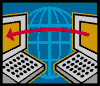